BIOTECHNOLOGY
Key Terms
Biotechnology- using living organisms to carry out processes that makes substances useful to humans

Bacteria

Yeast
 
Genetic Modification- changing the genetic material of an organism by removing, changing or inserting individual genes
USING MICROORGANISMS
Bacteria and fungi are very small, and are easy to grow in a laboratory

No one minds what is done to bacteria and fungi

We all share the same kind of genetic material- DNA

They have plasmids for moving genes from one organism’s cells to another
YEAST
http://www.bbc.co.uk/schools/gcsebitesize/science/triple_ocr_gateway/beyond_the_microscope/understanding_microbes/revision/3/
Fermentation
Glucose              Ethanol + Carbon Dioxide

Yeast: Saccharomyces cerevisiae
Making Alcoholic Drinks
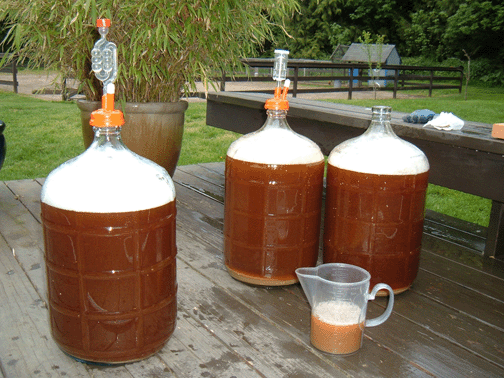 https://wine.lovetoknow.com/wiki/Wine_Making
http://www.growbetterveggies.com/.a/6a00d8346ffdca53ef014e88da9a39970d-popup
Making Bread
Enzyme breaks down starch to sugar and are respired by the yeast.
http://www.thefreshloaf.com/lessons/myfirstsourdough
Making Biofuel
https://www.dw.com/en/biofuels-good-or-bad-for-the-environment/a-44354834
Making Use of Enzymes
Biological Washing Powder

Pectinase- used to extract fruit juices

Lactase
Lactose			Glucose + Galactose
Fermenters
https://www.kinnek.com/product/asia-pacific-packaging-60-bbl-fermenters/
Penicillin
Made by growing the fungus Penicillium in a large fermenter
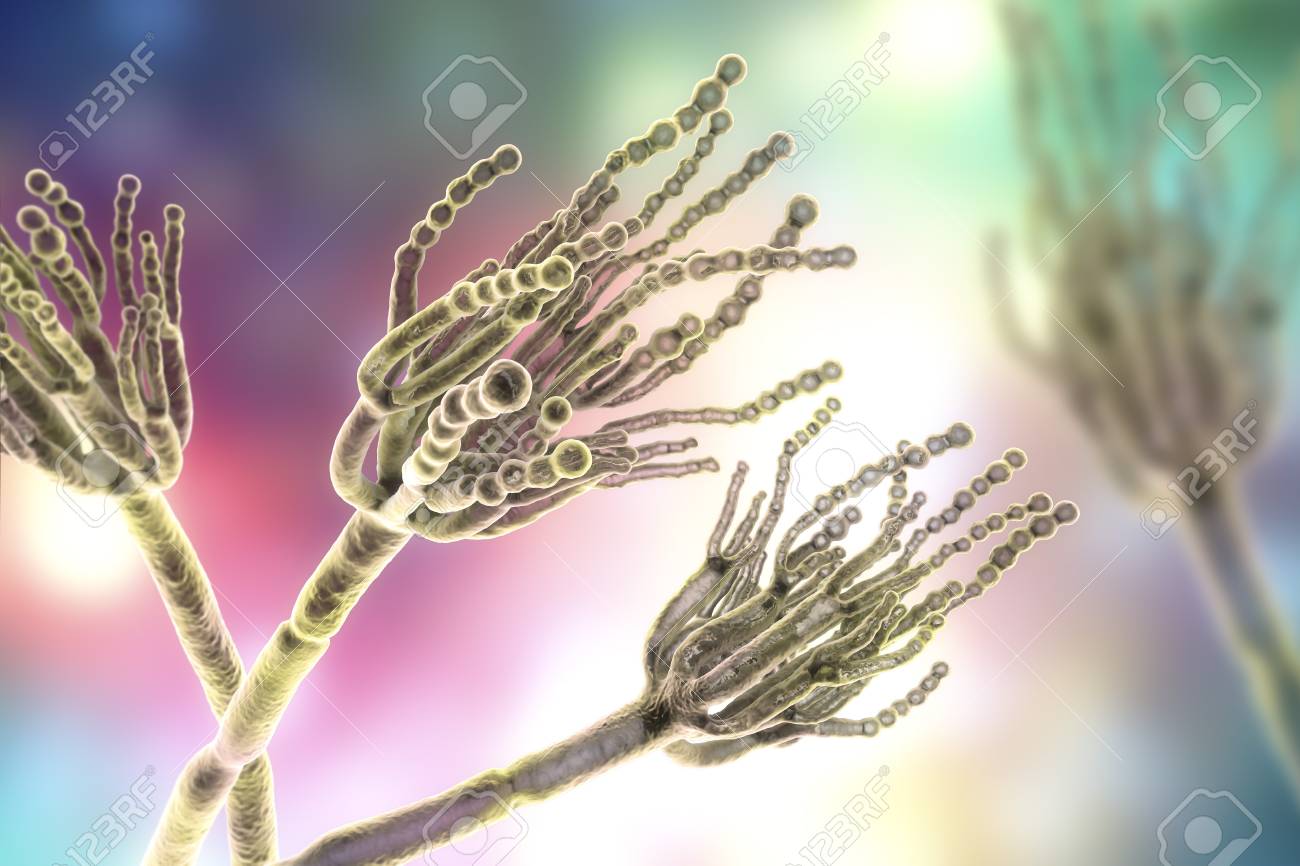 https://www.123rf.com/photo_89447209_stock-illustration-fungi-penicillium-which-cause-food-spoilage-and-are-used-for-production-of-the-first-antibiotic-peni.html
Fermenters
https://biology-igcse.weebly.com/use-of-microorganisms-to-manufacture-antibiotic-penicillin.html
Fermenters
Two problems if the fermenter is not sterile
Any bacteria or fungi that manage to get in would compete with the organisms on the culture, reducing the yield of product

The product would become contaminated with waste products or cells of the ‘foreign’ organism
SOURCES
IGCSE Combined Sciences Biology (Oxford Int. AQA Examinations)    	
   Images from Google
  Cambridge IGCSE Biology 3rd ed. 
 Biology for Cambridge IGCSE Coursebook 4th ed.